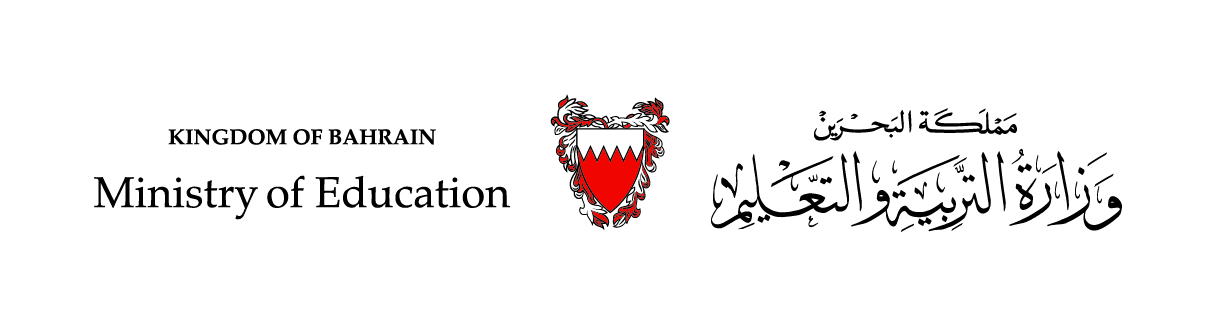 الحلْقَةُ الأولى                  اللُّغَةُ العَرَبيّةُ                  الصَّفُّ الأَوَّلُ الابْتِدائِيُّ                   الفَصْلُ الدِّراسيُّ الثّاني
وَحْدَةُ: «أَلْعَابُنَا وَهِوَايَاتُنَا"                                                                      الدَّرْسُ السّادسُ: حَرْفُ (ق)
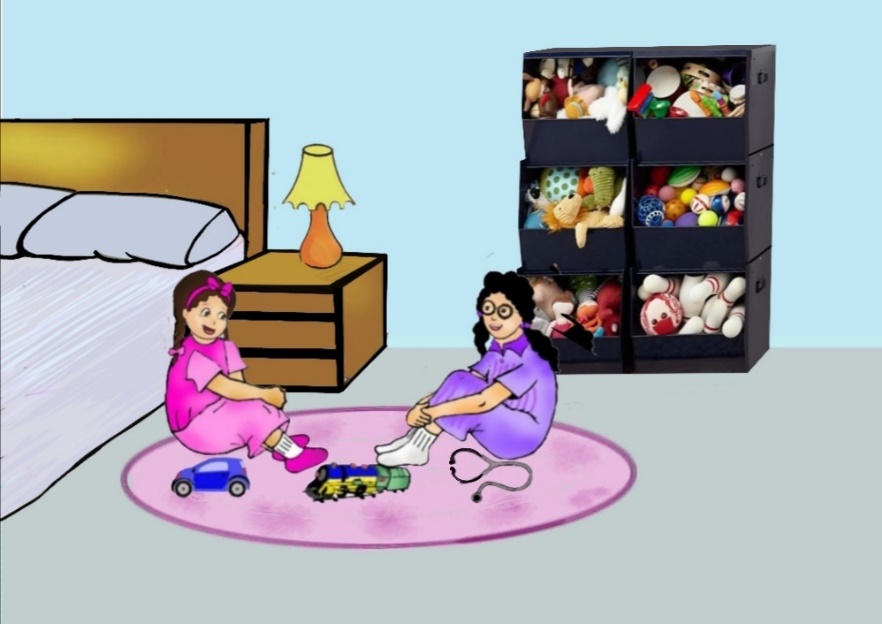 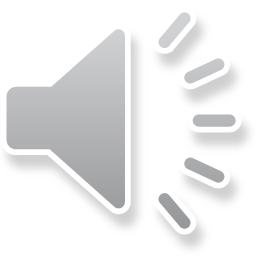 4- التَّراكيبُ اللُّغَوِيَّةُ
وزارة التربية والتعليم –الفصل الدراسي الثاني 2020-2021م
اللُّغَةُ العَرَبِيَّةُ / الصَّفُّ الأَوَّلُ الابْتِدائِيُّ/ الدَّرْسُ السادس / رابِعًا: التَّراكيبُ اللُّغَوِيَّةُ
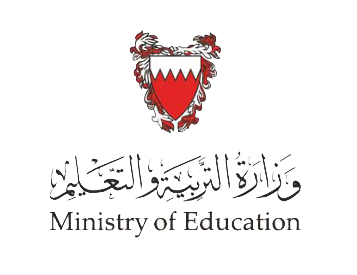 أُكْمِلُ بِالْكَلِمَةِ الْـمُناسِبَةِ، كَما في الْـمِثالِ:
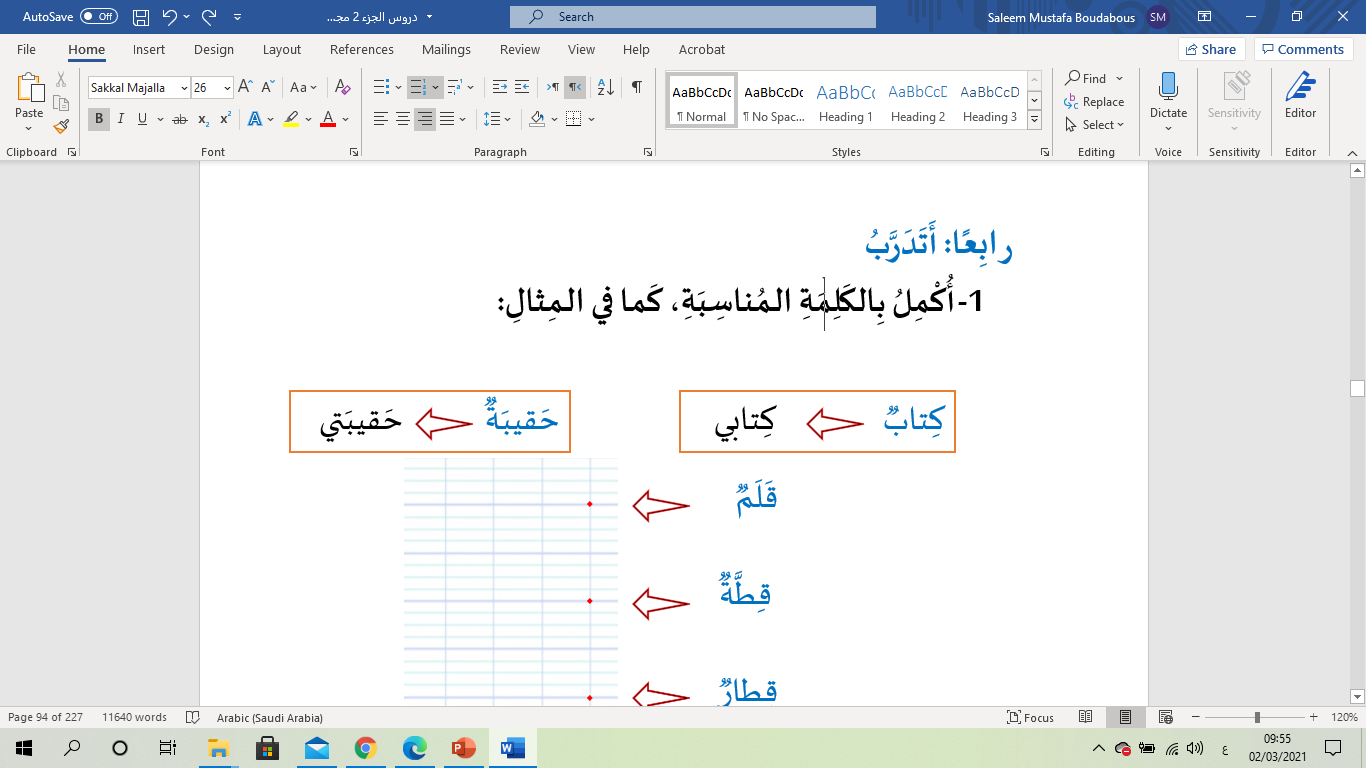 قَلَمي
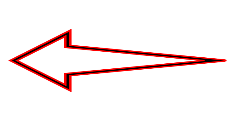 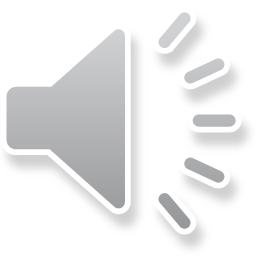 قِطَّتي
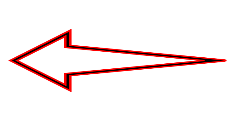 قِطاري
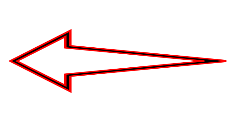 مِقْلَمَتي
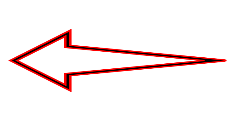 وزارة التربية والتعليم –الفصل الدراسي الثاني 2020-2021م
اللُّغَةُ العَرَبِيَّةُ / الصَّفُّ الأَوَّلُ الابْتِدائِيُّ/ الدَّرْسُ السادس / رابِعًا: التَّراكيبُ اللُّغَوِيَّةُ
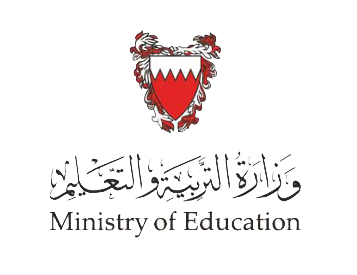 2. أُكْمِلُ بِالْكَلِمَةِ الْـمُناسِبَةِ كَما في الْـمِثالِ، ثُمَّ أَقْرَأُ الْجُمْلَةَ:
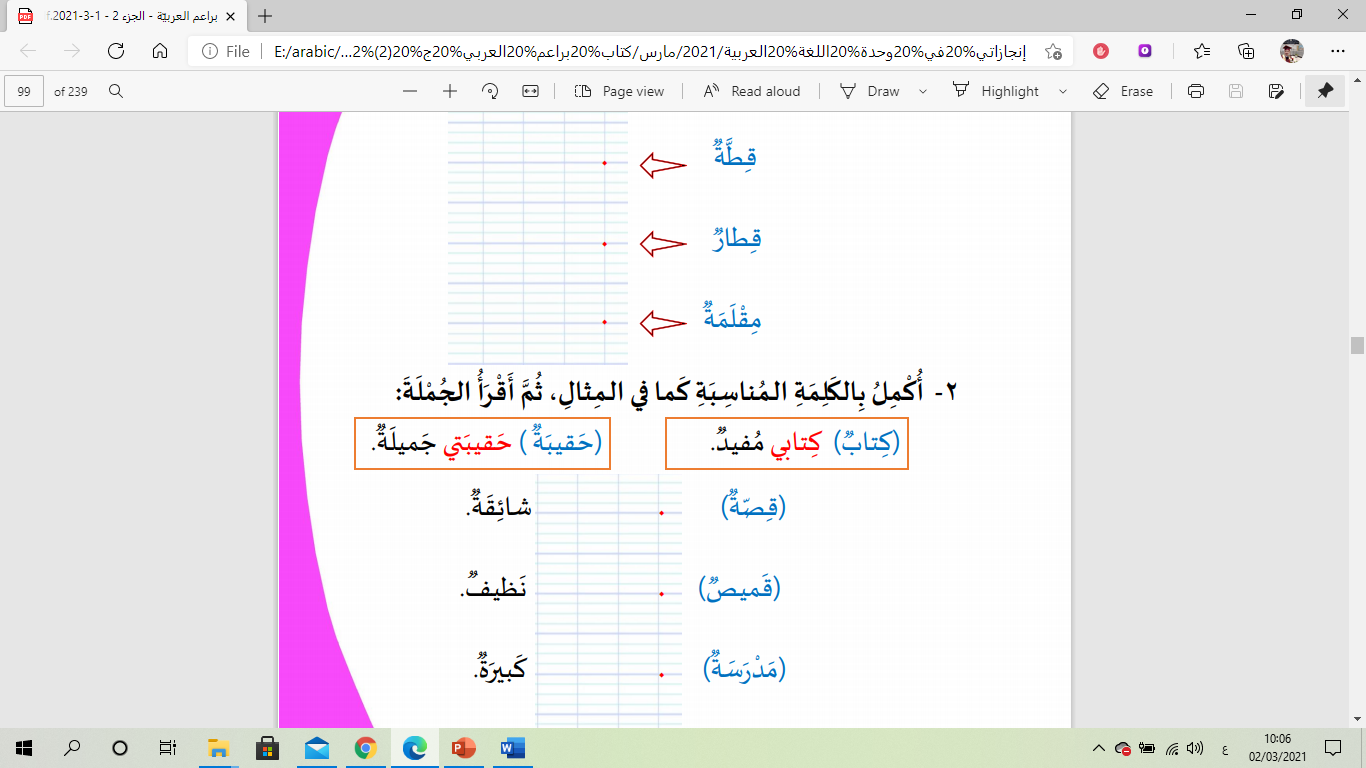 قِصَّتي
قَميصي
مَدْرَسَتي
صَديقي
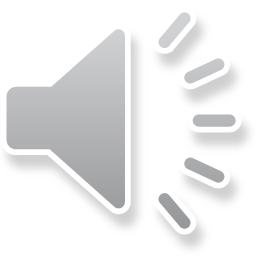 وزارة التربية والتعليم –الفصل الدراسي الثاني 2020-2021م
اللُّغَةُ العَرَبِيَّةُ / الصَّفُّ الأَوَّلُ الابْتِدائِيُّ/ الدَّرْسُ السادس / رابِعًا: التَّراكيبُ اللُّغَوِيَّةُ
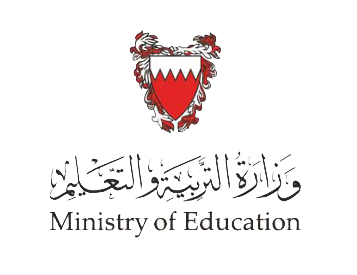 3. أُكْمِلُ بِالْكَلِمَةِ الْـمُناسِبَةِ، ثُمَّ أَصِلُ كَما في الـمِثالِ:
دَرّاجَتي
خِزانَتي
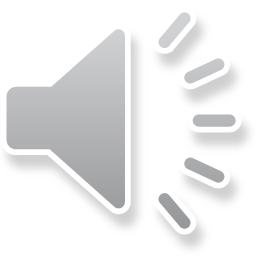 طَعامي
وزارة التربية والتعليم –الفصل الدراسي الثاني 2020-2021م
اللُّغَةُ العَرَبِيَّةُ / الصَّفُّ الأَوَّلُ الابْتِدائِيُّ/ الدَّرْسُ السادس / رابِعًا: التَّراكيبُ اللُّغَوِيَّةُ
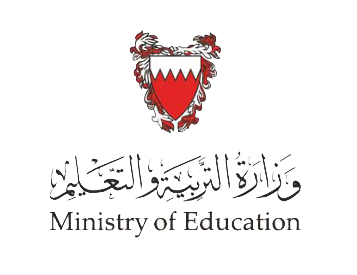 انْتَهى الدَّرْسُ
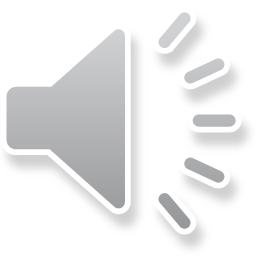 وزارة التربية والتعليم –الفصل الدراسي الثاني 2020-2021م
اللُّغَةُ العَرَبِيَّةُ / الصَّفُّ الأَوَّلُ الابْتِدائِيُّ/ الدَّرْسُ السادس / رابِعًا: التَّراكيبُ اللُّغَوِيَّةُ